The 2nd International Conference on Particle Physics and Astrophysics
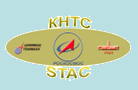 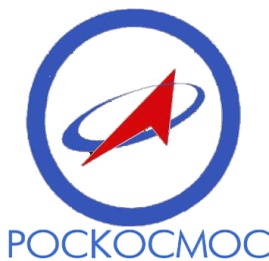 NRNU MEPHI,INSTITUTE of COSMOPHYSICS (INCOS)1RSC “ENERGY”, Korolev, Moscow region2 JSC “ROBIS”, Moscow
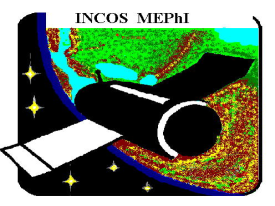 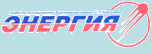 Институт Космофизики НИЯУ МИФИ
Data Collecting and Treatment Control System in the «Alpha-Electron» Space Experiment onboard the International Space Station
А.Batischev, А.Galper, 
P.Yu.Naumov, P.P.Naumov,Yu.Smirnov1, V.Stasevich2
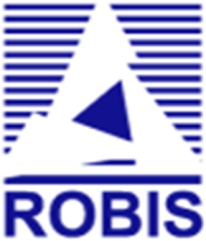 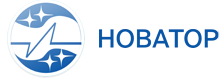 10-14 October 2016 Milan Hotel
AE experiment cooperation
Head of Executive jobs: NRNU MEPhI, INCOSOrganizations - collaborators:Limited Liability Company "Scientific and Production Enterprise ROBIS", Moscow - a developer and manufacturer of electronics for modes control unit (MCU) of the spectrometer and remote data collection and processing systems also;Closed Joint Stock Company "Novator", Istra - manufacturer of mechanical design elements and assemblies for monoblock of multilayer scintillation spectrometer (MSS).
Scientific Supervisor for "ALFA-ELECTRON":Director of the Institute of Cosmophysics MEPhI, professor A.Galper,	E-mail: AMGalper@mephi.ruTechnical Manager for "ALFA-ELECTRON":Deputy of Scientific Supervisor, leading engineer A. Batischev,
            E-mail: Alexey-Batischev@mail.ru
11.10.2016
ICPPA-2016
2
The goals and objectives of the AE experiment
The main goal of this experiment is investigation of accelerated electron beams in the Earth’s magnetosphere.

The objectives of the space experiment:
measurements of high-energy electron fluxes (in the energy range 3-30 MeV) in the Earth's magnetosphere;
detection of short time particle bursts (duration of up to 1 ms);
measurements of the energy spectra and pitch-angular distributions of beams of high-energy electrons;
measurements of time profiles and spatial dimensions of high-energy electron beams in the Earth's magnetosphere;
registration of gamma-ray bursts are formed in upper-atmospheric lightning and other processes.
11.10.2016
ICPPA-2016
3
SCIENTIFIC SPACE INSTRUMENTS OF INCOS MEPHI
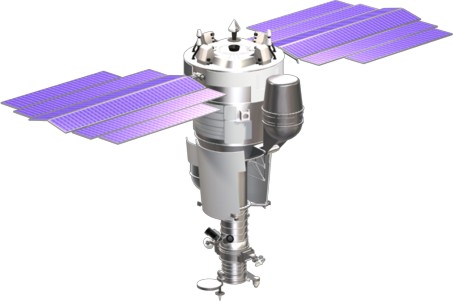 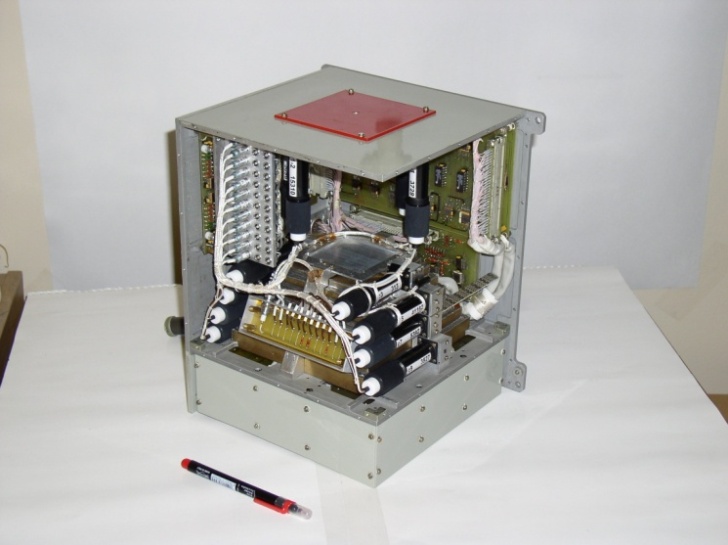 Spectrometer«ARINA» on aboard «Resource-DK1» №1 (2006)
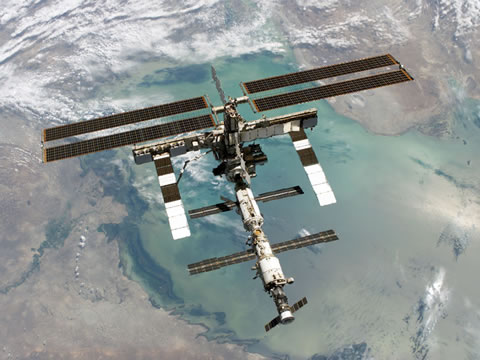 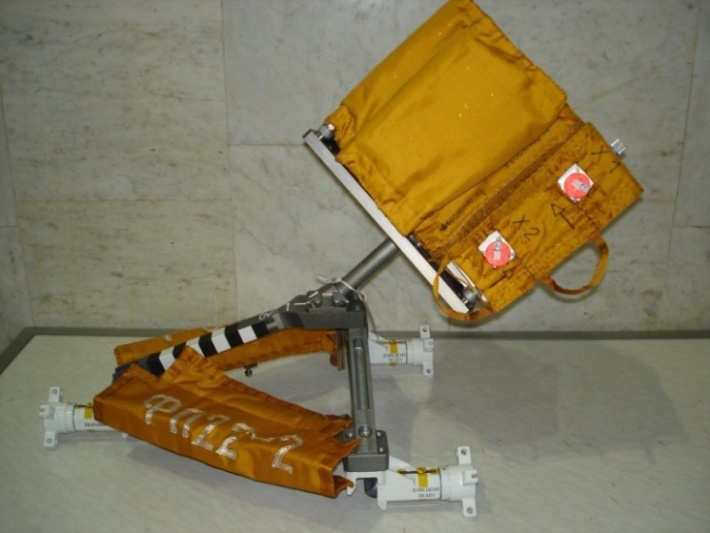 Spectrometer«VSPLESK» on aboard Russian Segment of ISS (2007)
11.10.2016
ICPPA-2016
4
Modern INCOS scientific space instruments
11.10.2016
ICPPA-2016
5
Main physical characteristics of the AE
Energy range
Electrons 					3 - 30 МeV
Positrons		                                                   
Protons & nucleus	                                              30 - 100 МeV/nucl

Energy resolution
Protons & nucleus	                                                        1,5 – 4%% 
Electrons & positrons                                                     5 – 10%%

Geometric factor					      60 cм2*sr

Aperture                                                                                       80 grad
                                                                 
Time resolution                                                                           100 ns

Energy consumption			             about 55 W
11.10.2016
ICPPA-2016
6
ALFA-ELECTRON substations
The scientific instrument ALFA-ELECTRON includes the two main parts:
multilayer scintillation detector (NRNU MEPHI) at the outer station (RS ISS) surface;
spectrometer mode control unit (JSC ROBIS) in the station
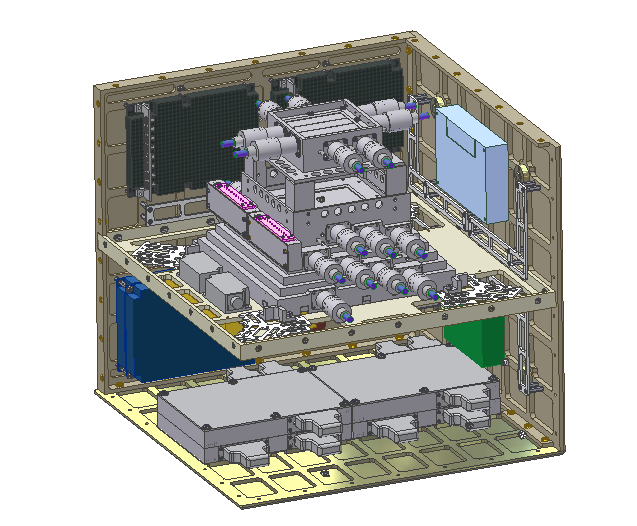 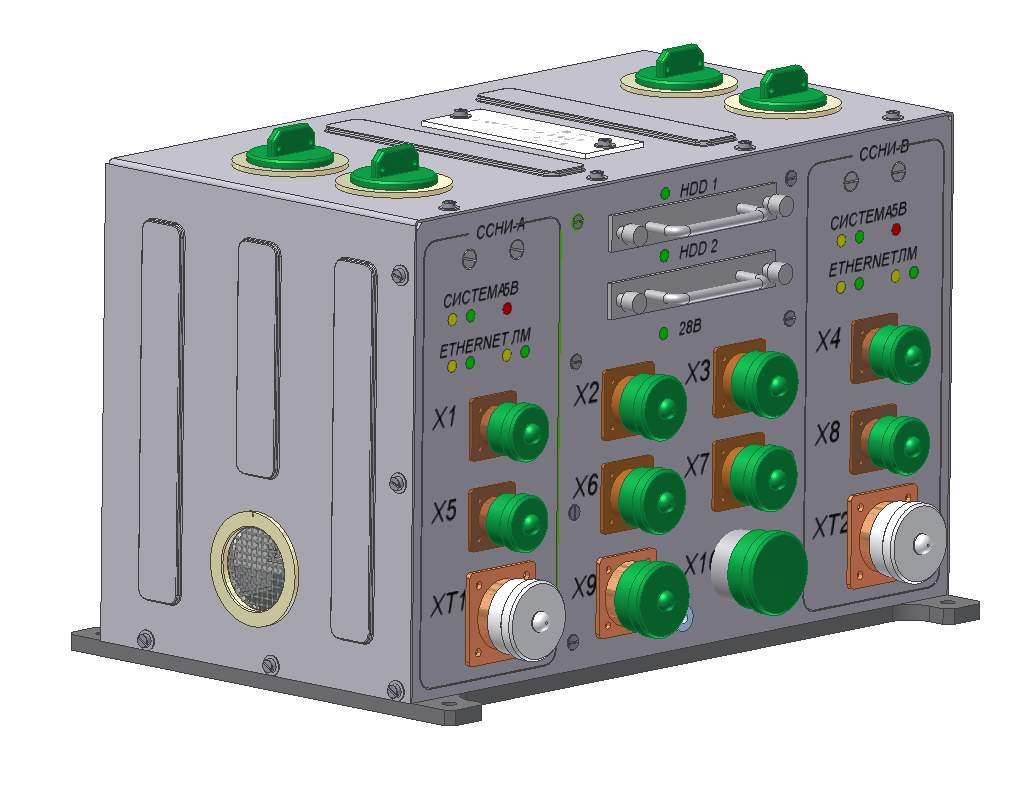 The Spectrometer Mode Control Unit (MCU)
The Multilayer Scintillation Detector (MSD)
11.10.2016
ICPPA-2016
7
MSD & MCU connections aboard RS ISS
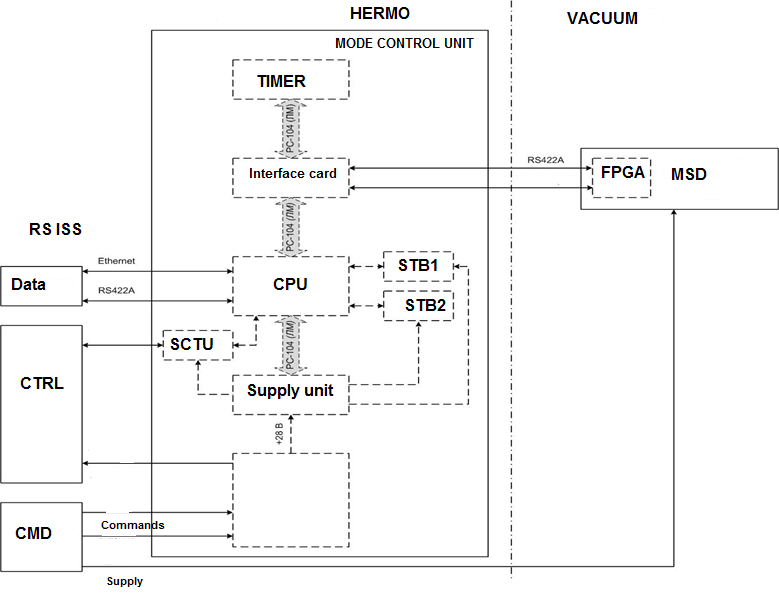 11.10.2016
ICPPA-2016
8
МSD STRUCTURE & MAIN TRIGGERS
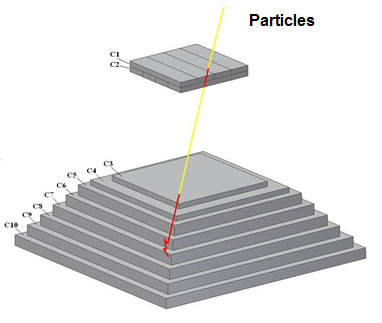 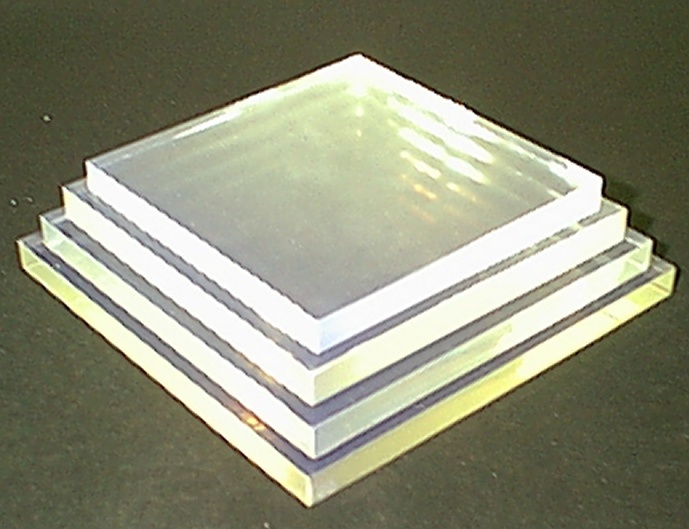 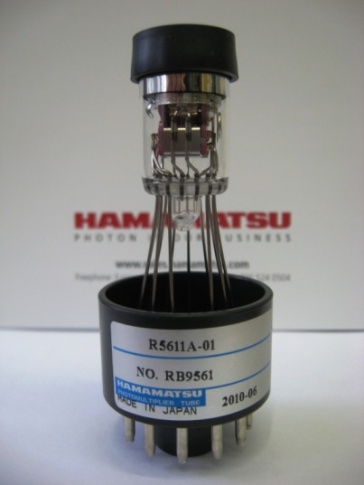 PMT Hamamatsu
 R5611А-01
MSD calorimeter scintillator tiles
CHARGE PARTICLES: MST_C = С1С2С3 (anti С10)NEUTRAL PARTICLES: МSТ_N = (anti С1) С2С3С4 (anti С10)
МSD physical scheme

C1,C2 –  “thin” detectors +aperture trigger detectors
C3…C10 – calorimeter detectors
C1,C10 – anticoincidence trigger detector
11.10.2016
ICPPA-2016
9
LOGIC CHANNEL SUBSYSTEM (LCS)
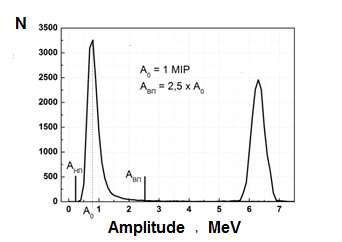 LT - Lower permanent threshold suppresses noise pulses from the photomultiplier,   UT - Upper adjustable threshold, selects the pulses whose amplitude corresponds to the beneficial developments with "proton" energy release.   LT exhibiting at 0.5 MIP, which corresponds to the amplitude of the A left, the UT at the level of the 2.5 MIP, which corresponds to the amplitude of the A right.   LCS allows the rapid identification of the type of the detected particles (relativistic, non-relativistic).   The separation of particles is carried out by their energy released in MSD detectors, the energy of the particles is determined by their tracks.
The dependence of the energy loss of charged particles from the kinetic energy in polystyrene
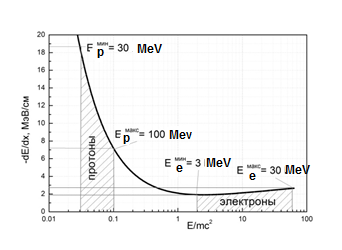 Amplitude spectra obtained during the passage of electrons with E= 20 MeV and protons with E= 60 MeV through C4 MSD Detector
11.10.2016
ICPPA-2016
10
Statistics calculation and AE memory volume problem
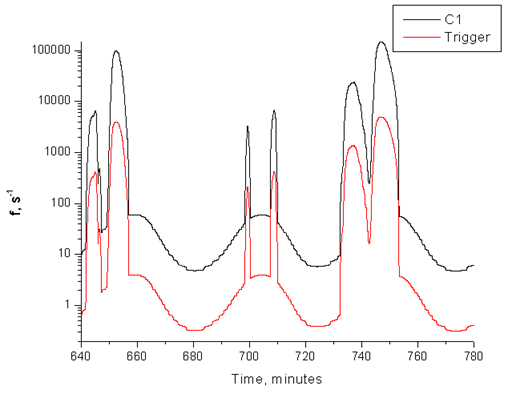 CPU data volume from time (for 1 day exposition in normal registration mode)
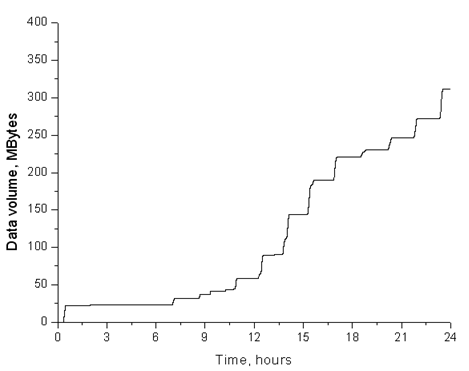 Typical statistics for particle registration on ISS orbit (for C1 detector and the main trigger for charge particles
11.10.2016
ICPPA-2016
11
MSD electronics functional block-scheme
The MSD electronics include: 
the Fast Amplifiers (FA)  of signal pulses  from PMT and Fast Shapers  (FS) of logical pulses, that have thresholds for discrimination for the electrons «e» and protons «p» from  electronics noise, 
the System of Data Collection and Transmission (SDCT), made on the basis of radiation-tolerant FPGA manufactured by Actel,  
the System of Amplitude Analysis (SAA), based on high-speed ADC AD9058 with a sampling frequency of 50 MHz  with parallel two-channel digitizing amplitude pulses from FA.
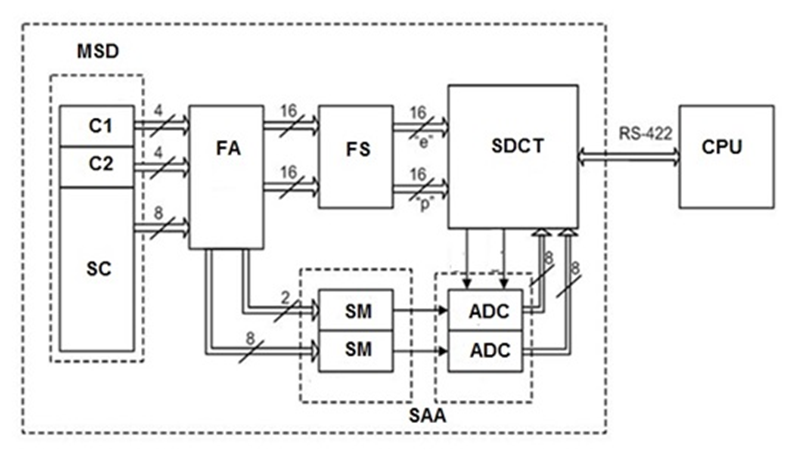 MSD functional block-scheme
The basis of the SDCT is the Unit of Event Selection (UES), implemented on the Logic Array (LA) and the microcontroller (MC), that combined local data highwayfrom the buffer memory for temporary storage of the events and RS-422 data protocol for connecting with Control and Processor Unit (CPU) placed in ISS.
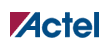 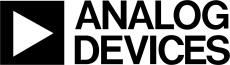 11.10.2016
ICPPA-2016
12
FPGA UNIT ELECTRICAL SCHEME
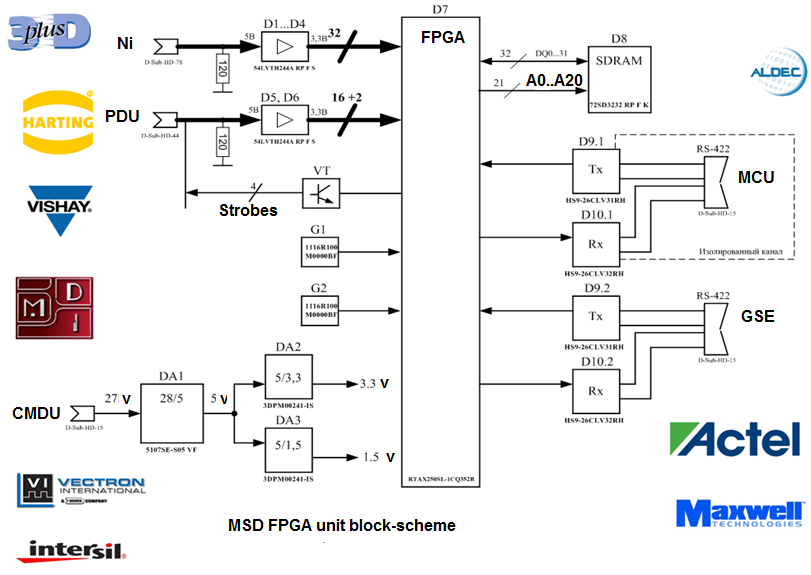 11.10.2016
ICPPA-2016
13
FEATURES of AE EXPLOITATION MODES
11.10.2016
ICPPA-2016
14
Main and Spark MCU systems
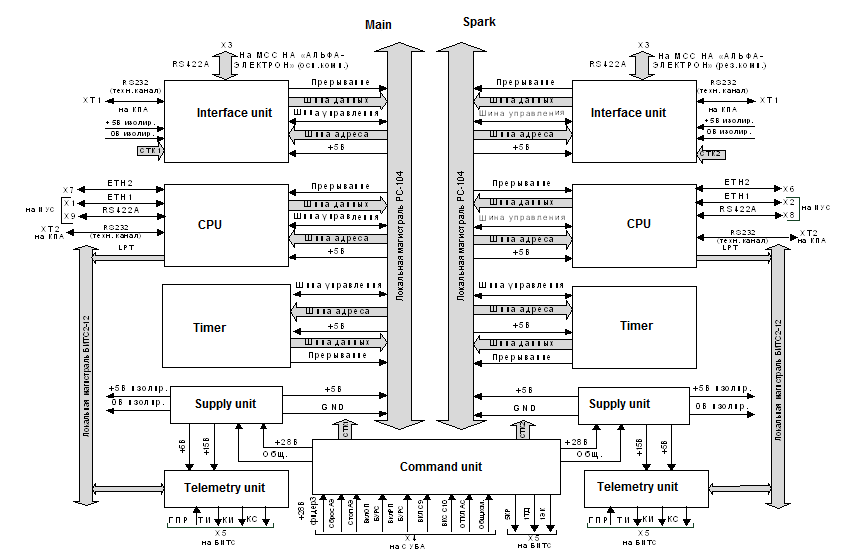 11.10.2016
ICPPA-2016
15
RULES FOR ONBOARD ISS RS ELECTRONICS
According to the specification for any automatic on-board spectrometers (ABS) installed on the ISS RS (including - "ALFA-ELECTRON"), each set shall consist of:  - power supply unit (PSU);  - single-board computer (SBC);  - autonomous timer unit (ATU);  - interface to ISS RS.For the release of information in the telemetry channels BITS2-12 Protocol, each set corresponds to one set of Mode Control Unit. Both sets have a single non-redundant command unit
11.10.2016
ICPPA-2016
16
Choosing the SBC prototype for AE MCU
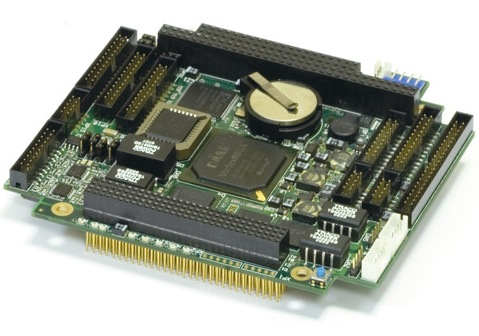 Testing of СРС-306 FASTWEL
- Discovered a large inrush current of about 4A, requiring replacement of the developed power supply;  - The increased size of the board, and increased power consumption (about 6W - the maximum value according spec.)
11.10.2016
ICPPA-2016
17
Choosing the SBC prototype for AE MCU
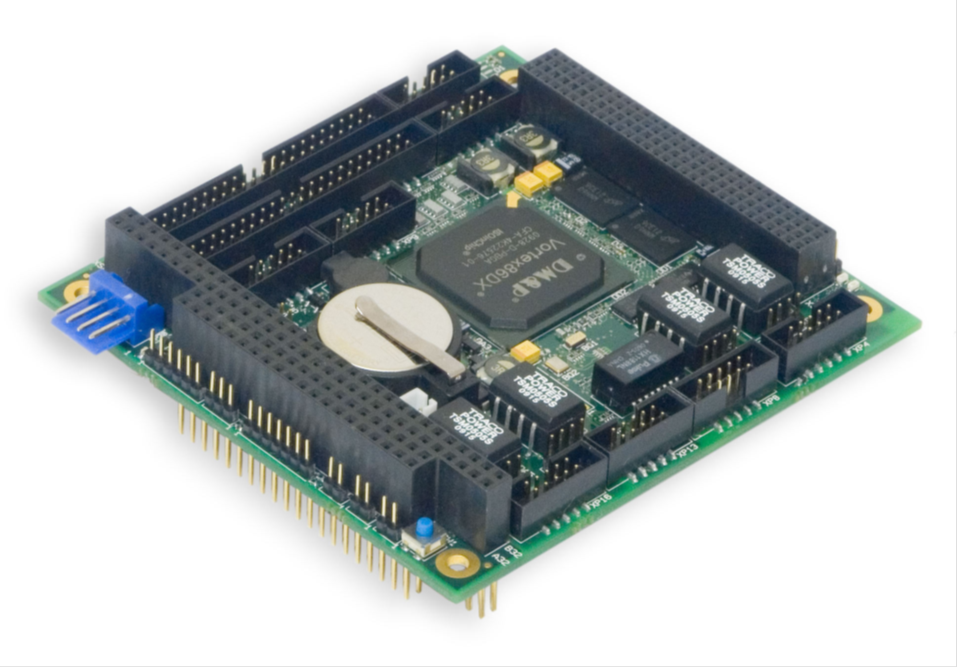 Testing of СРС-307 FASTWEL
- Discovered inrush current less than 2A, which does not require replacement of the developed power supply;- Standard size card (PC\104) and low power (less than 3 Watts).
11.10.2016
ICPPA-2016
18
Choosing the power supply prototype for AE MCU
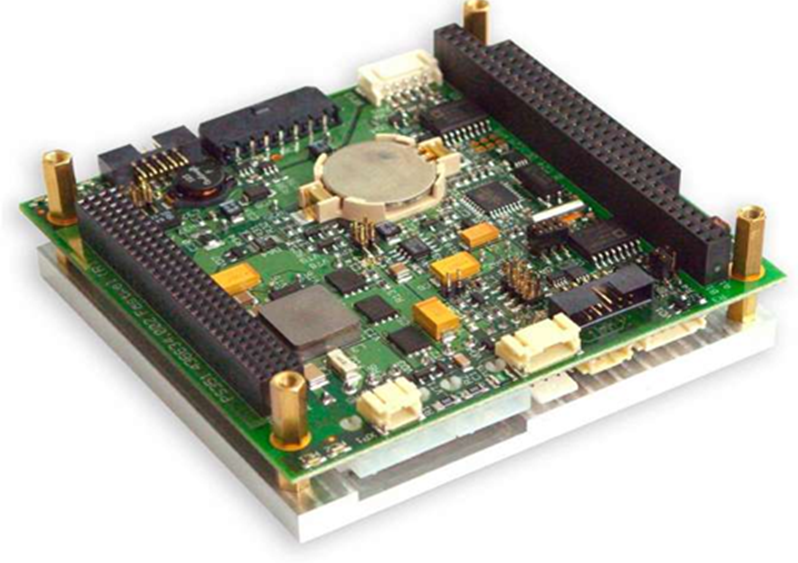 The power supply module PS-351 (Fastwel) has a complex structure and does not meet the parameter "maximum power". 
It was decided to focus on others sources of supply…
11.10.2016
ICPPA-2016
19
Choosing the power supply prototype for AE MCU
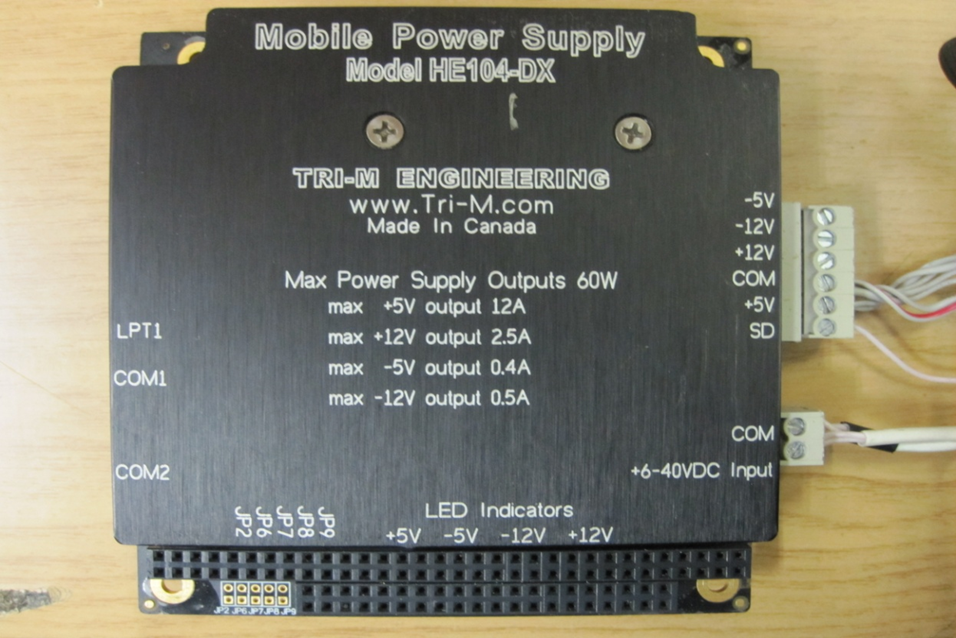 Mobile power supply unit HE104-DX  ( TRI-M, Canada)
MPS has everything necessary to meet the parameters of AE specification.Economical, efficient (90%), manage, it has a built-in heat sink. The most appropriate solution for the power supply for MCU
11.10.2016
ICPPA-2016
20
Joint testing of SBC  СРС-307 and MPS  HE-104DX
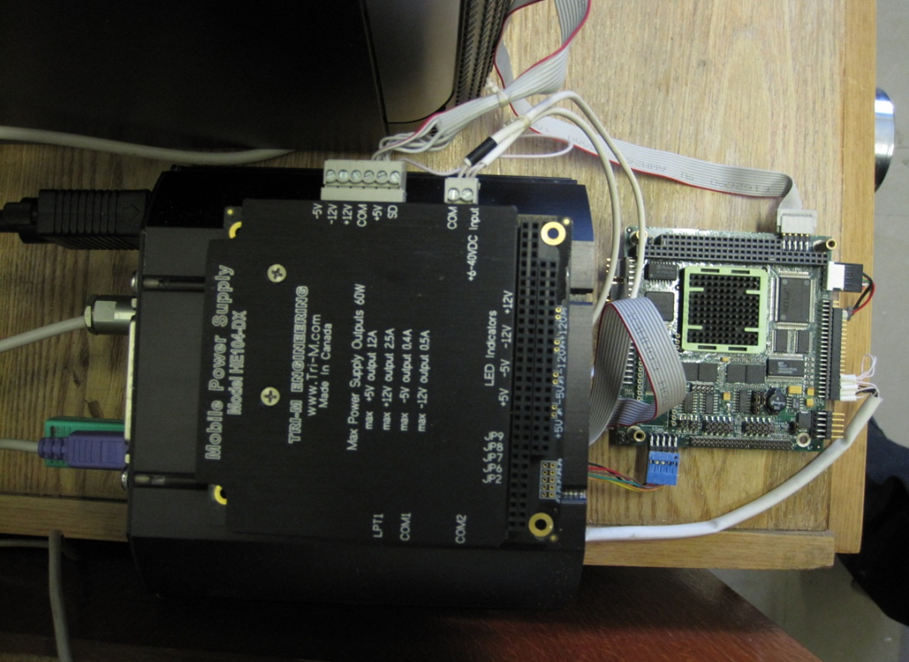 Testing of basic  MCU systems -  SBC and MPS showed reliable operation of the tandem.
11.10.2016
ICPPA-2016
21
Autonomous MCU lab model testing
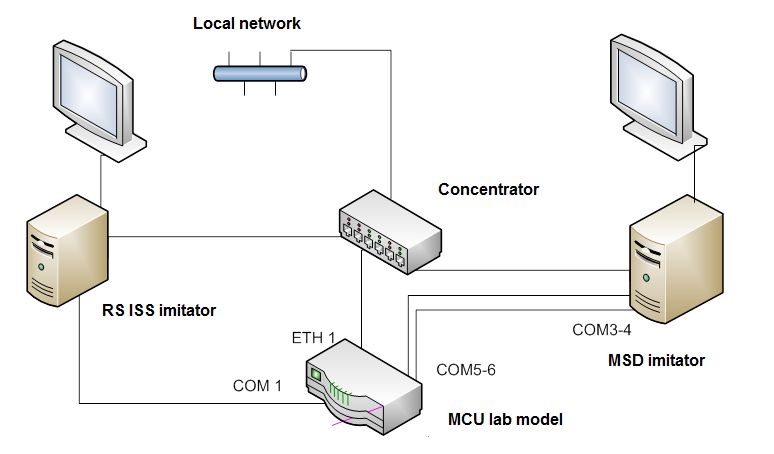 11.10.2016
ICPPA-2016
22
Autonomous MCU lab model testing
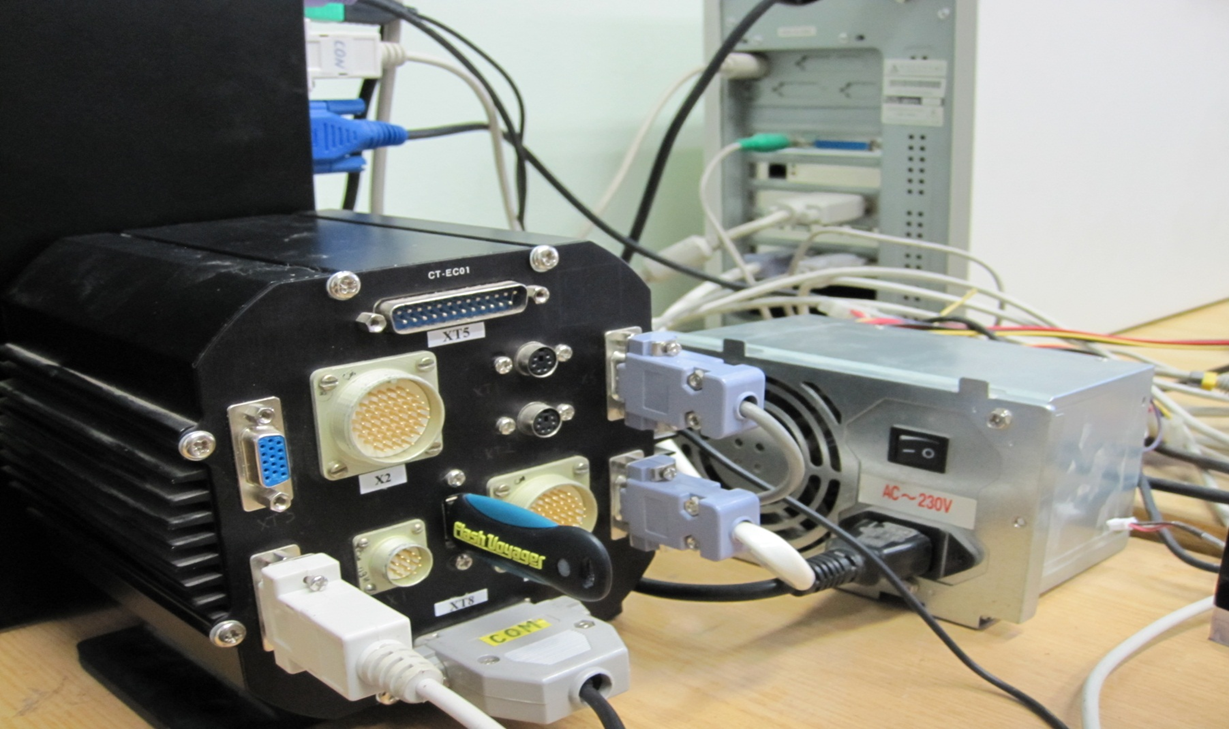 11.10.2016
ICPPA-2016
23
Demonstration of AE prototype on exhibition in Russian Space Agency
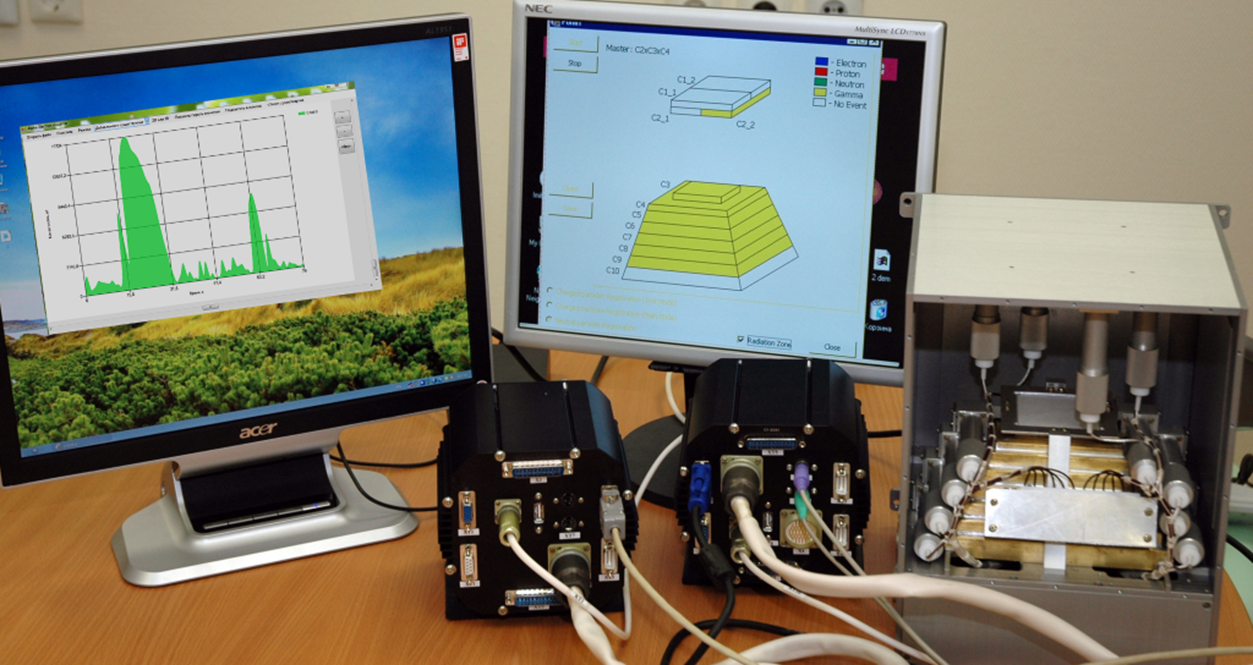 МSD
MCU
RS ISS
11.10.2016
ICPPA-2016
24
Bursts time profiles on RS ISS laptop
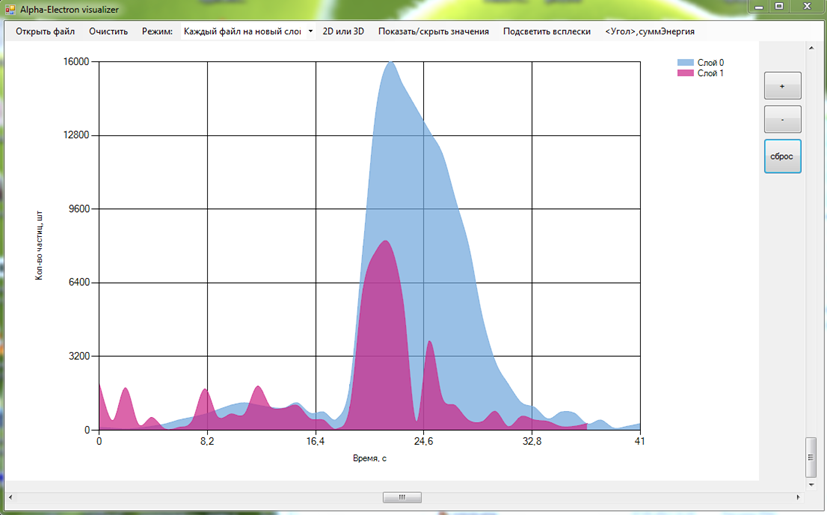 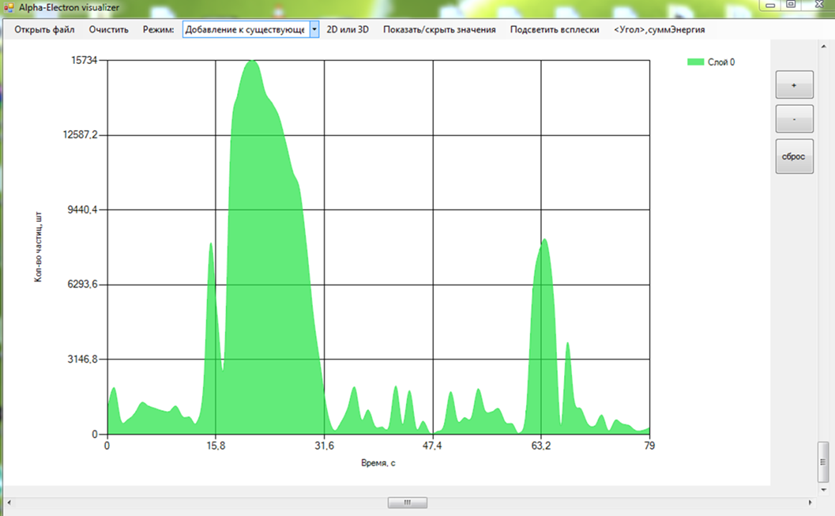 11.10.2016
ICPPA-2016
25
3D burst distribution on RS ISS laptop
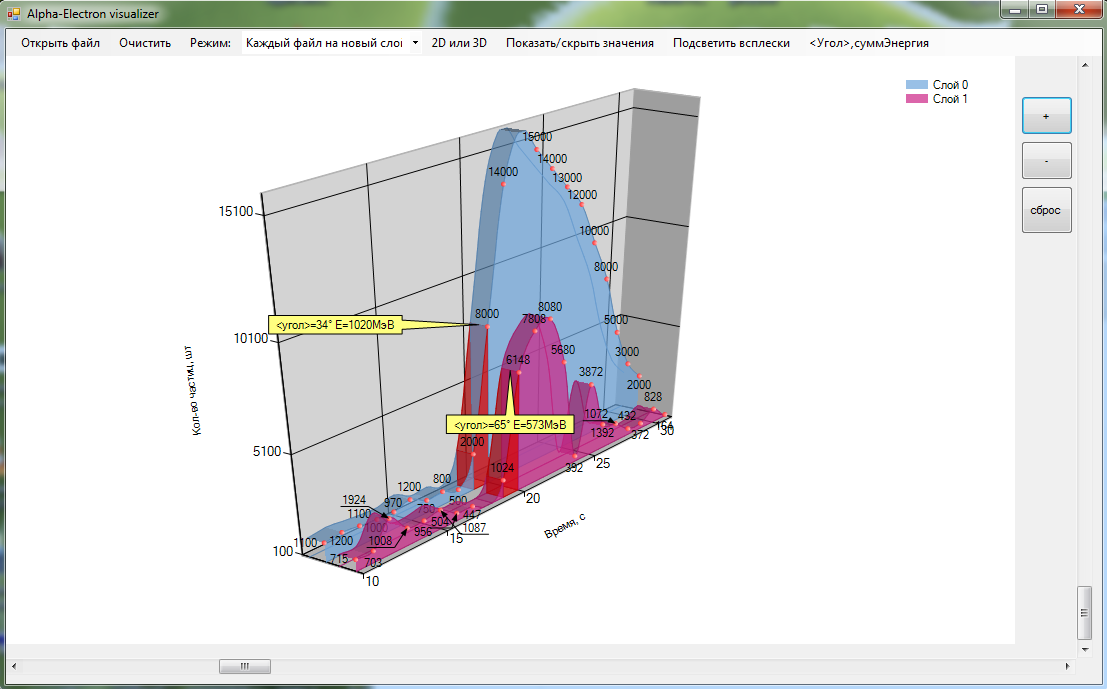 It is possible to build up a burst energy spectra and angular distribution in time and in attachment to the Earth coordinates
11.10.2016
ICPPA-2016
26
Testing of MSD interface prototype
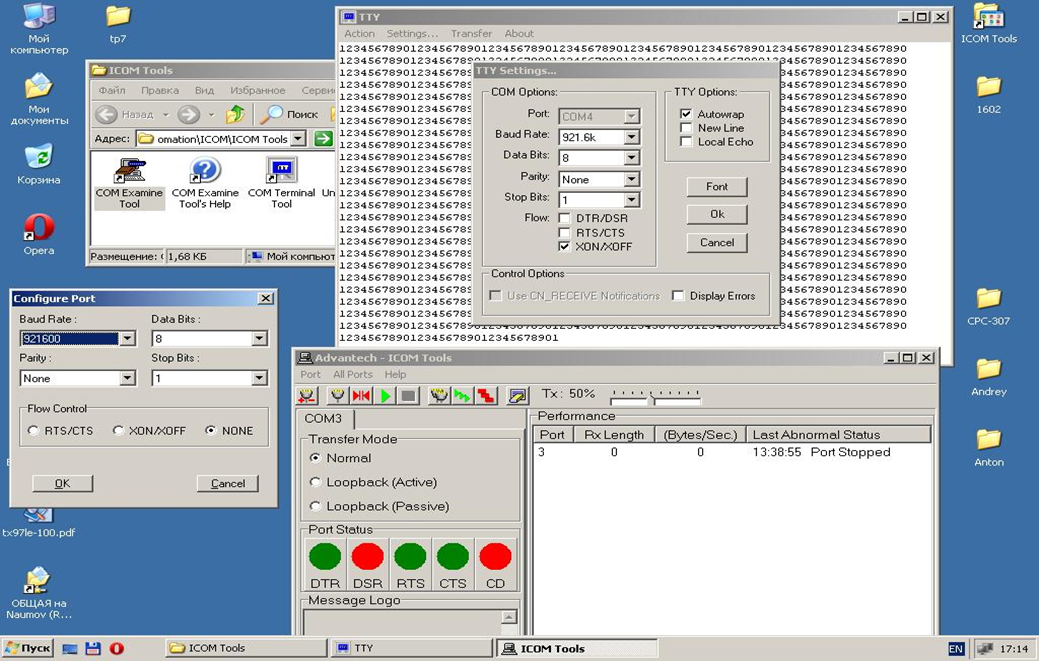 Ground support equipment (GSE). Common view to operator panel
11.10.2016
ICPPA-2016
27
Research of MCU CPU performance at different modes of the processor loads
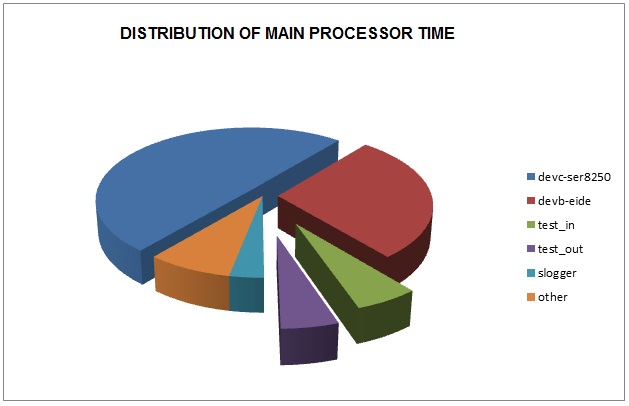 When UART baud rate of about 1M there is increased CPU loading (including buffering data EIDE)
11.10.2016
ICPPA-2016
28
Problem of data rate transfer increasing
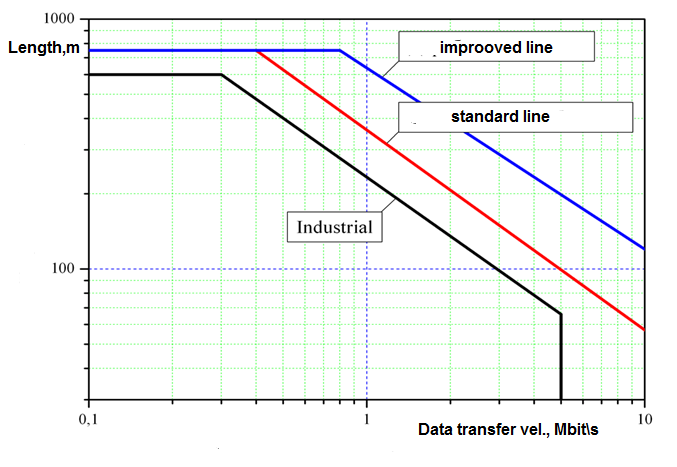 With a length of cable network MSD- MCU about 50 m – the possible maximum data transfer rate is about 2 Mbit/s only….
11.10.2016
ICPPA-2016
29
Assembling of MSD in INCOS
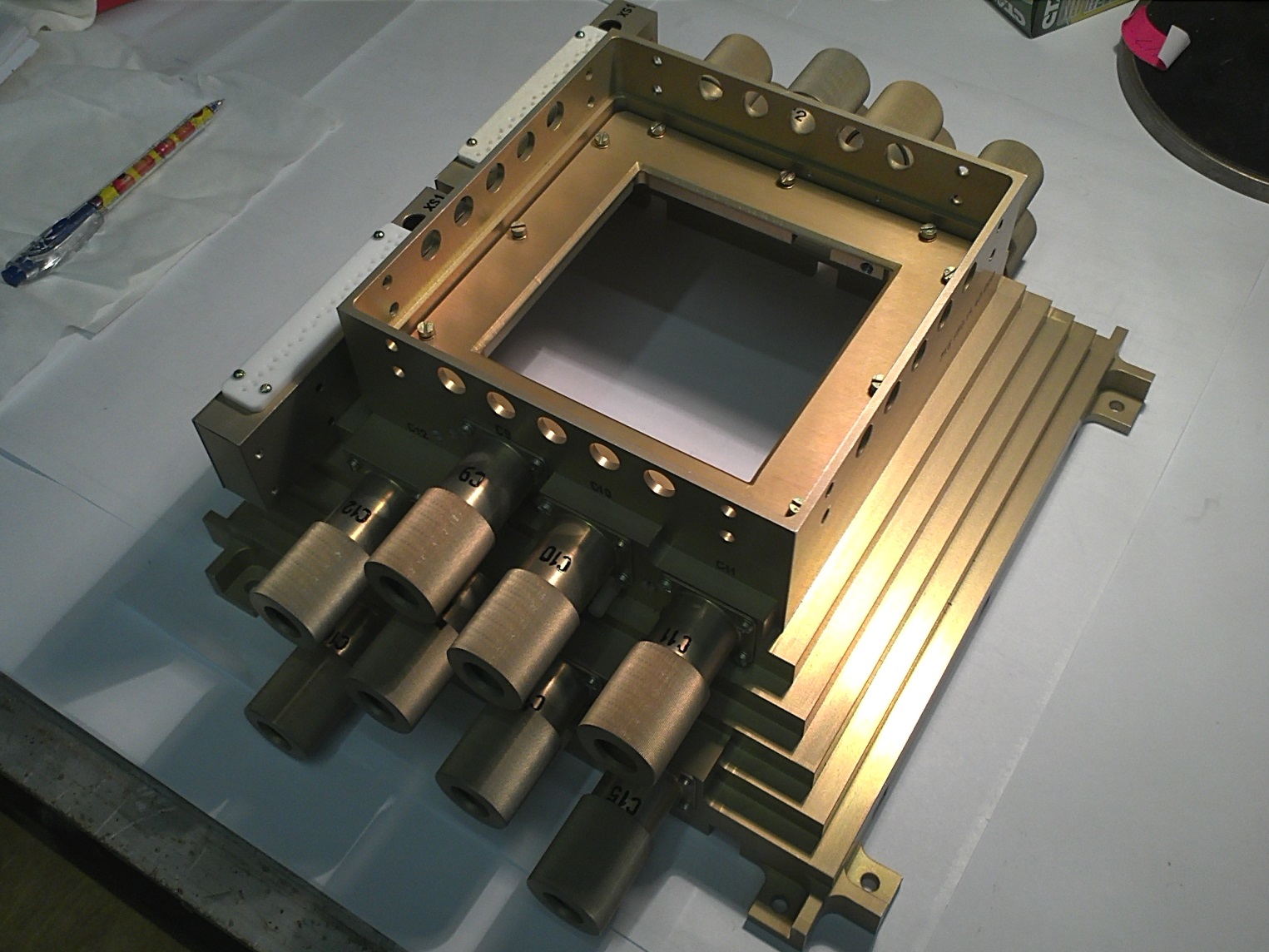 11.10.2016
ICPPA-2016
30
Assembling of MSD in INCOS
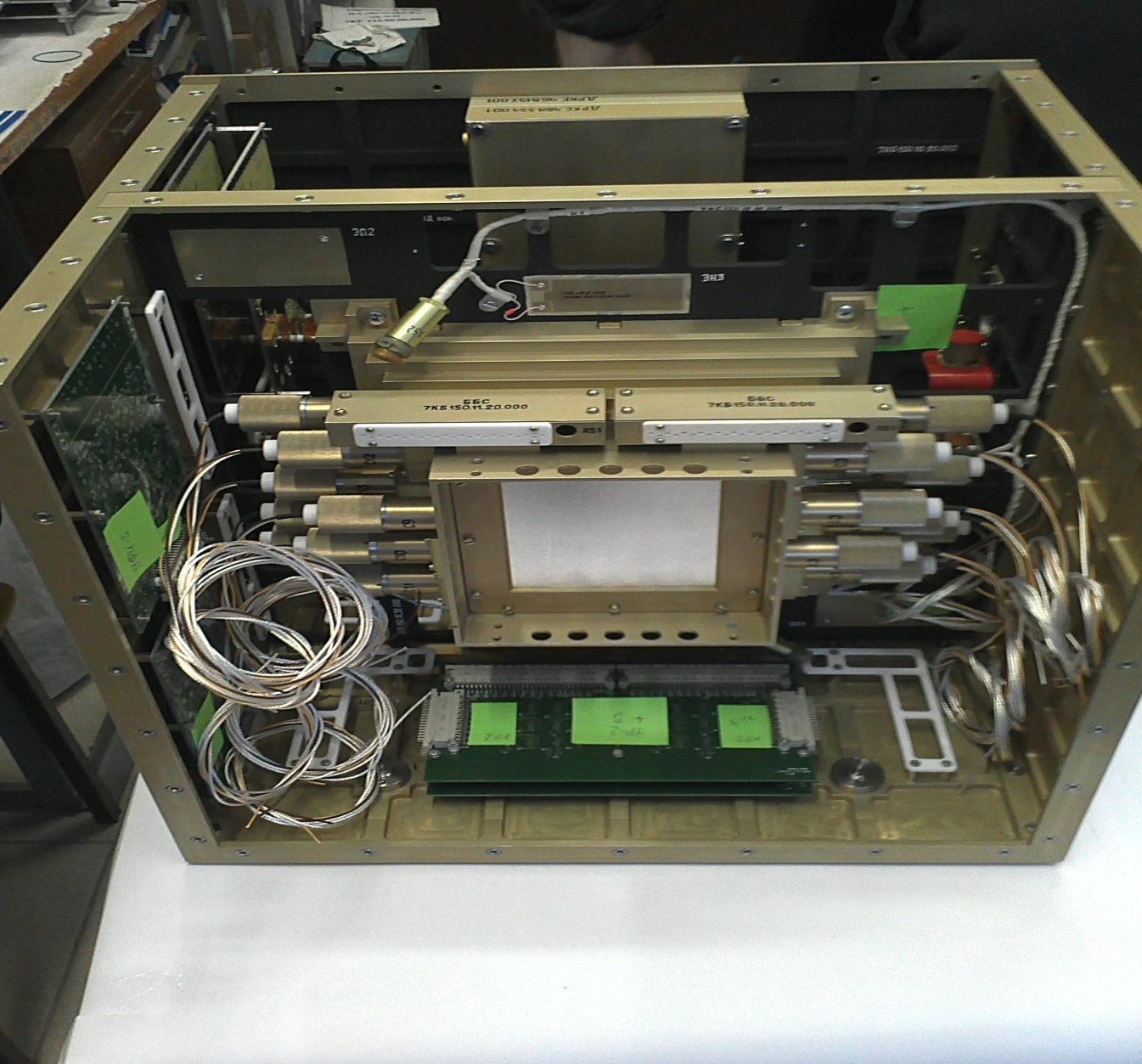 11.10.2016
ICPPA-2016
31
Assembling of MSD in INCOS
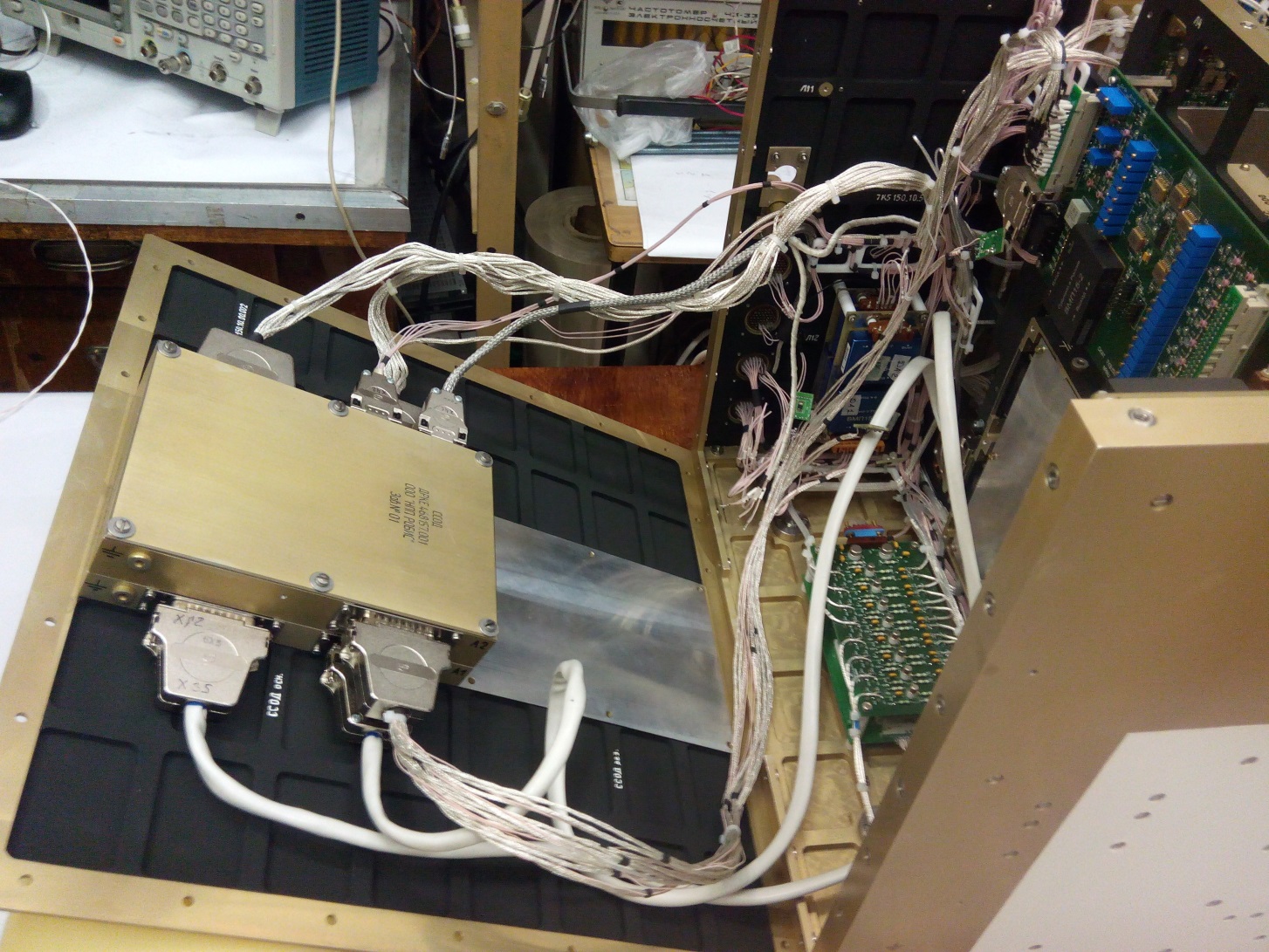 11.10.2016
ICPPA-2016
32
THANKS FOR YOUR ATTENTION 
TO THE PROJECT
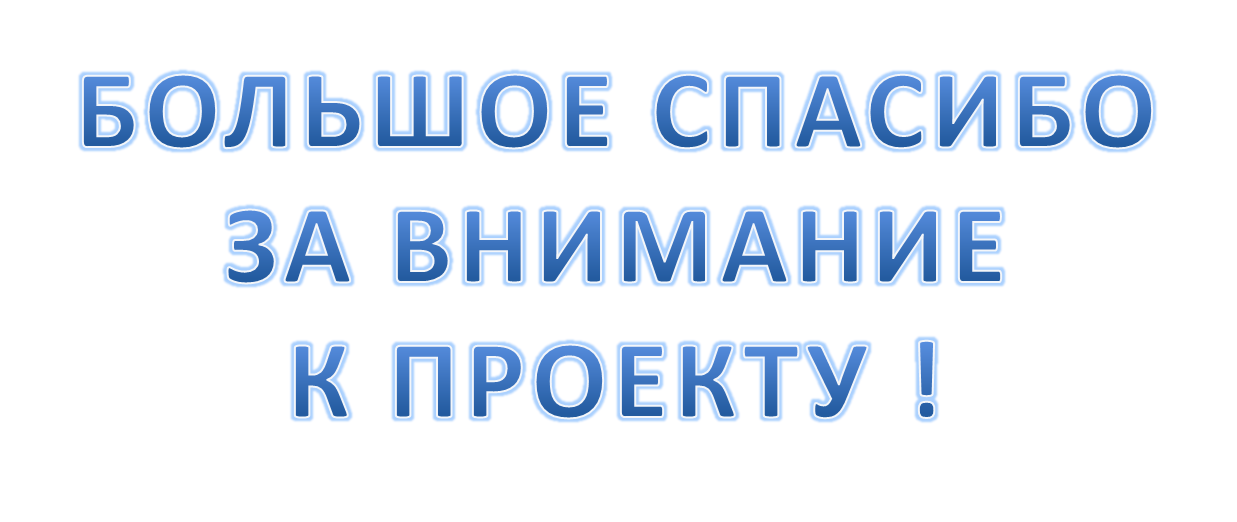 11.10.2016
ICPPA-2016
33